Badanie wpływu temperatury na aktywność enzymów występujących w owocach kiwi
Autor: Amelia Kijewska
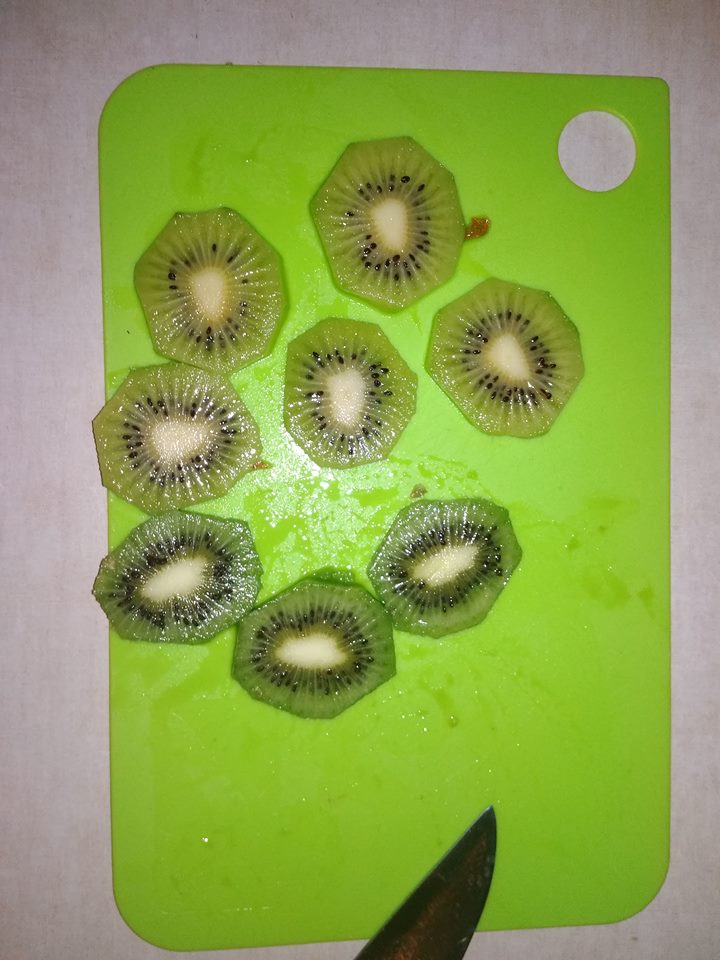 Pokrojenie kiwi na 8 plasterków
Przygotowanie 3 miseczek
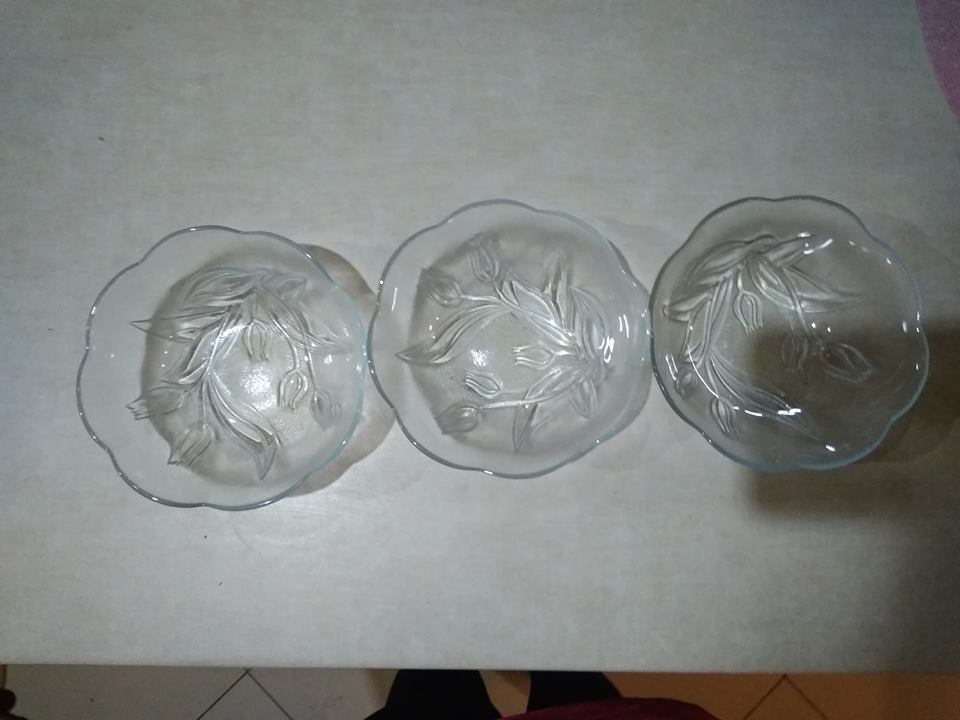 Do 1 miseczki dodać zimną ale nie zastygniętą galaretkę(ja żelatynę)
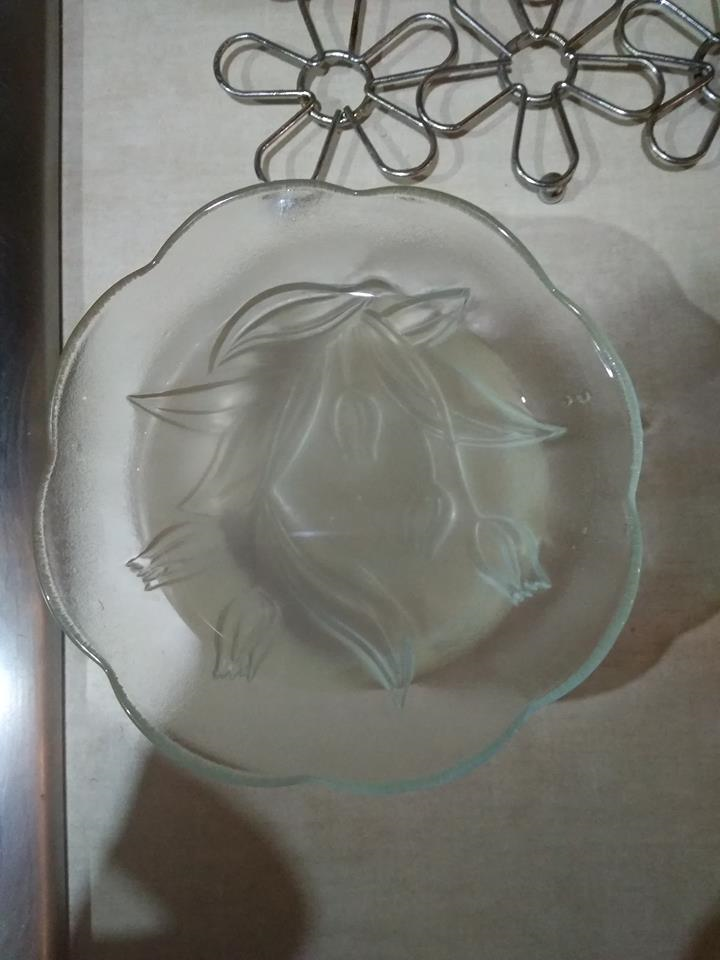 Do 2 miseczki nalewamy żelatynę i dodajemy 4 plastry kiwi
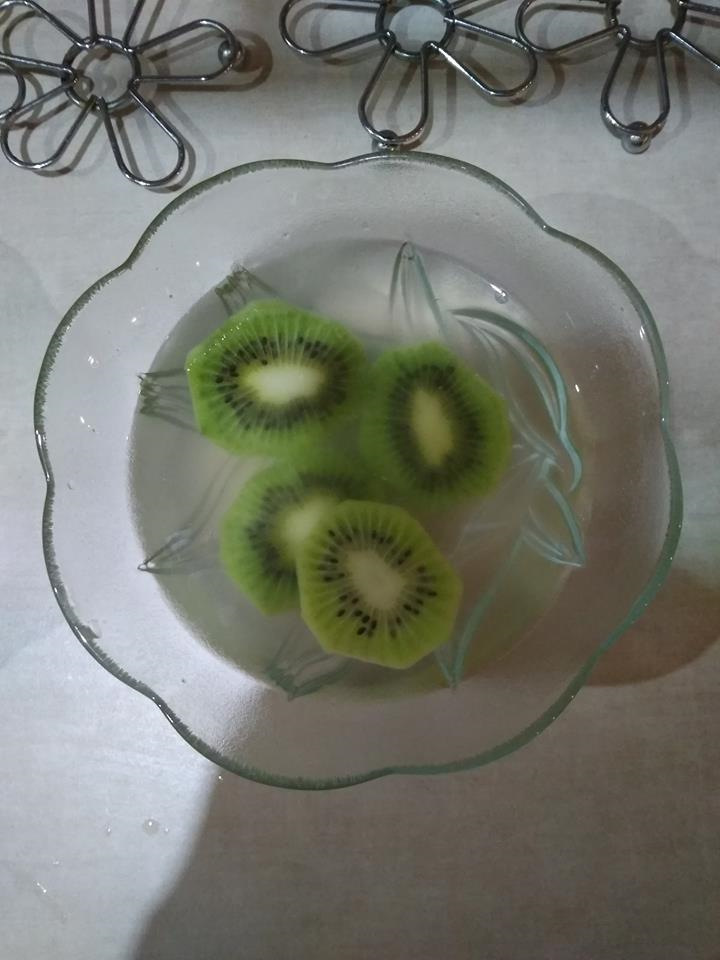 Do 3 miseczki dodajemy 4 plastry kiwi, zalewamy je wrzątkiem i pozostawiamy do ostygnięcia
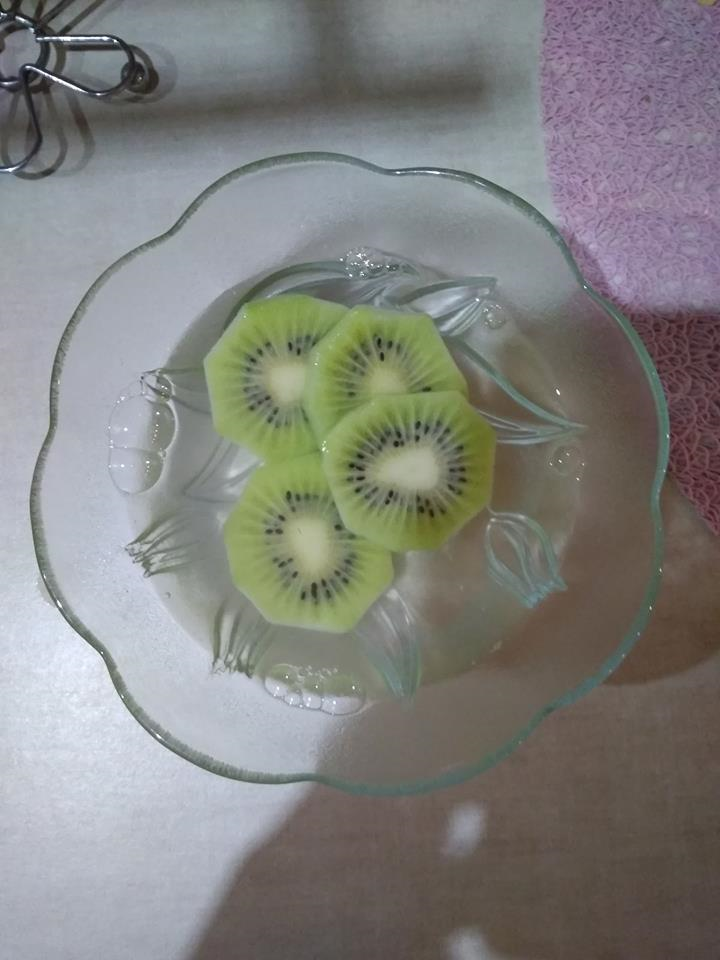 Po odczekaniu aż wrzątek wystygnie kiwi przenosimy do żelatyny
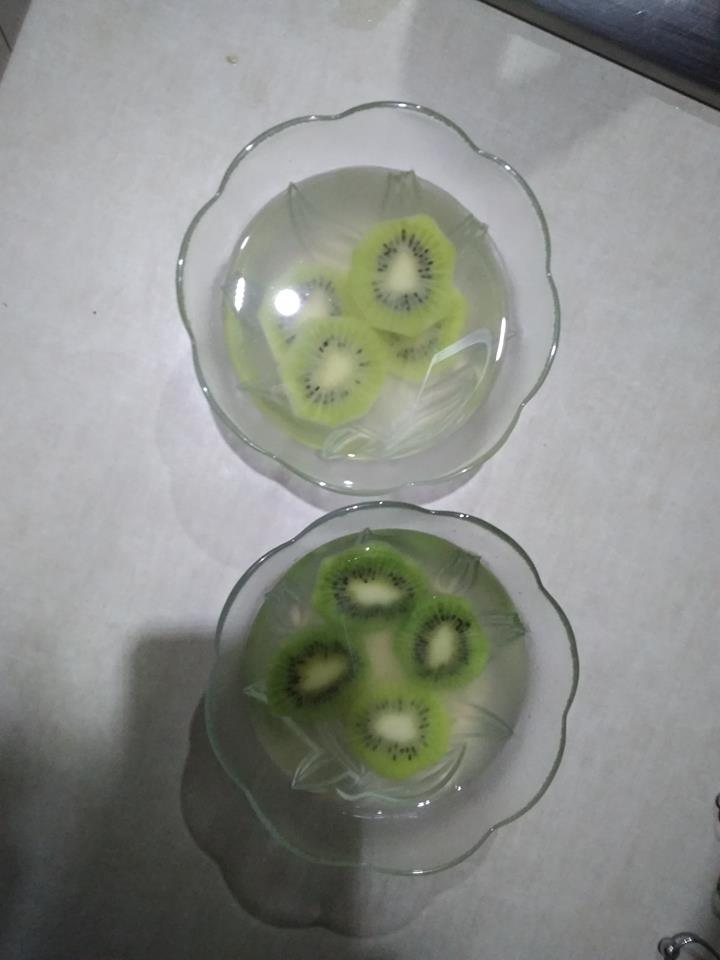 -Miseczka 1 kiwi 
Po wrzątku. 
-Miseczka 2 kiwi 
dodane do żelatyny.
Miseczki odstawiamy do lodówki na 3 godziny
Miseczki z kiwi po wyjęciu z lodówki, po 3 godzinach
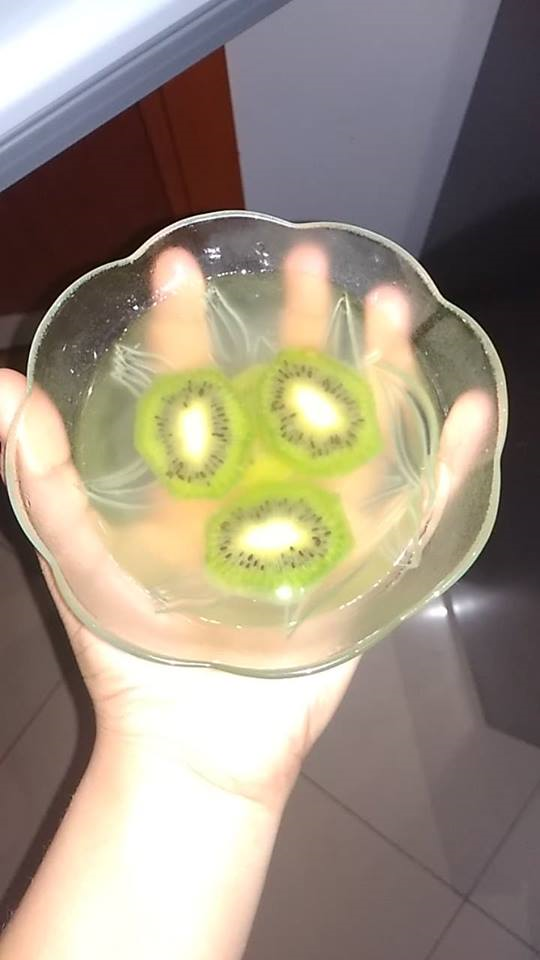 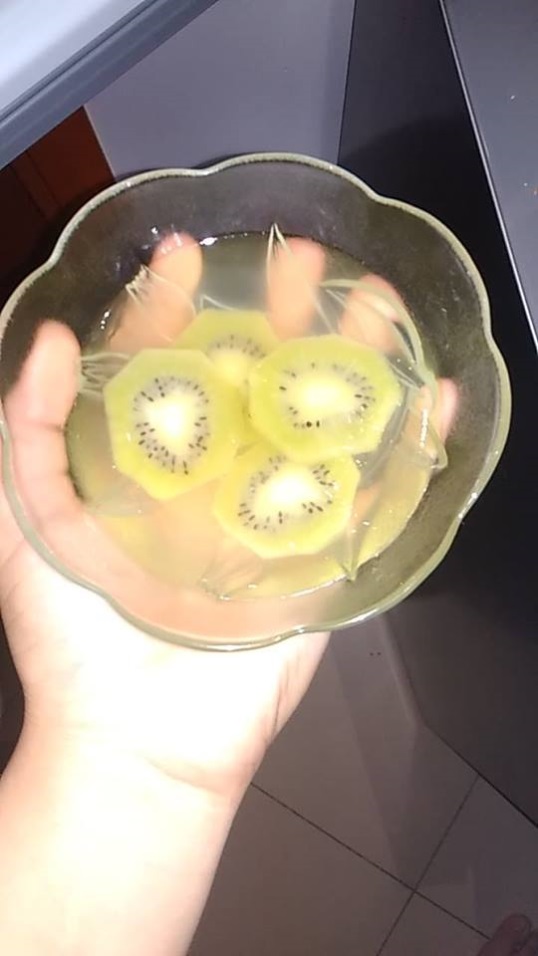 C- kiwi zalane wrzątkiem                                 B-kiwi wprost włożone do   żelatyny
Obserwacje i wnioski
Obserwacje: W 1 misce żelatyna zastygła. W 2 misce żelatyna nie do końca zastygła prawie, że jest rzadka, a w 3 misce gdzie kiwi po wyjęciu z wrzątku włożyliśmy do żelatyny, żelatyna zastygła.
Wniosek: Temperatura wpływa na pracę enzymów zawartych w kiwi, ponieważ przy zbyt dużej temperaturze ścina się białko powodujące psucie owocu. Dlatego tam gdzie kiwi było wypłukane z białek żelatyna najszybciej zastygła.